Coastal Management at Lyme Regis
Location and geology – Underline the correct word from those shown in bold below. 

Lyme Regis is a small/large coastal town on the east/south coast of England/Wales. It lies on the eastern/western edge of the Dorset/Holderness Coast and forms part of the Jurassic/Cretaceous Coast, a World Heritage Site famous for its fossils and coastal/river landforms. The town is a popular tourist destination in the summer/winter.

The cliffs of Lyme Regis are made up of layers of hard rock (such as limestone/clay) over softer material (clays/granite).
Coastal Management – Study the statements below. Identify the reasons why coastal management was required at Lyme Regis.
Annotate the image below to show the main features of coastal management at Lyme Regis.
Fill in the gaps to explain the effects and conflict 
associated with Lyme Regis coastal management
The beach front is more attractive due to ____________ and the wide promenade. This has led to increased ____________ numbers, and seafront ____________ are thriving. The new defences have withstood recent stormy___________. The harbour is better protected, benefiting the __________ industry and boat owners.
___________ have increased as ________ numbers have increased. For example, local people have experienced increased traffic __________ and litter due to increased tourism. Some feel the new coastal defences have spoilt the natural ________ landscape. The new defences may interfere with natural coastal __________ affecting neighbouring stretches of coastline, causing conflicts elsewhere. Stabilising cliffs that prevent _____________ will reduce the number of fossils found in the area.
tourist   congestion   nourishment    businesses   wintersfishing  conflicts   visitor   coastal   processes   landslides
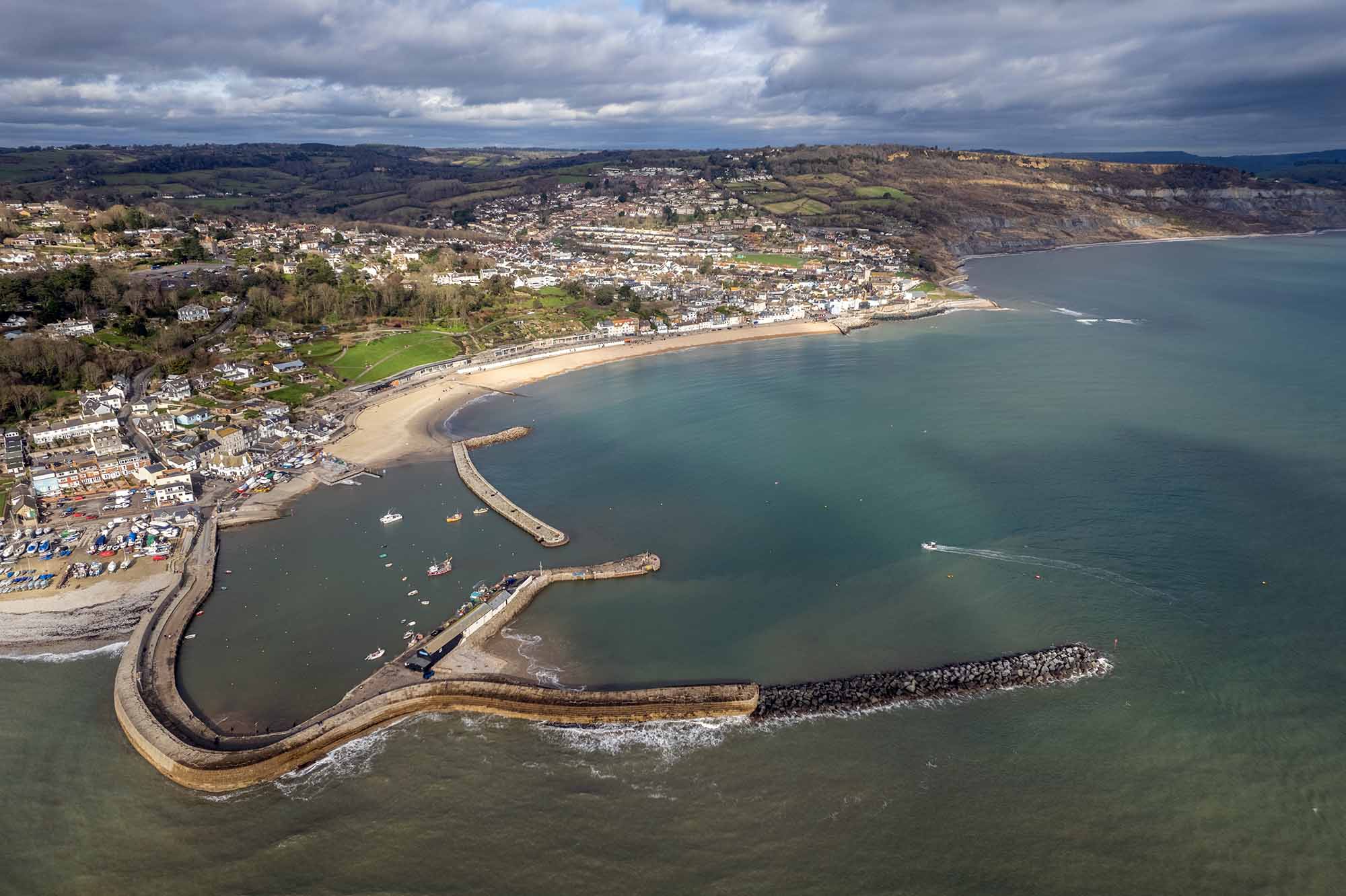 Coastal Management at Lyme Regis
Phase 4
Include, dates, management types, costs, diagrams
Phase 3
Include, dates, management types, costs, diagrams
Phase 2
Include, dates, management types, costs, diagrams
Phase 1
Include, dates, management types, costs, diagrams